Phonics
Isesaki City LEADER program

Module ２
Part 2: Phonics module:
Review on module 1
The consonants (子音)
 Beginning sounds
 The vowels (A-U) （母音）
 Short vowel jingle　(a says /a/,/a/, bag.)
 Ending sounds 
 Word families (6 families)
Assessment test (Phonics test, Self evaluation, Survey)
Consonants and vowels
Understanding sounds better
子音 Consonants
B b
F f
Gg
H h
C c
D d
J j
Kk
L l
Mm
Nn
Pp
T t
V v
Ww
S s
Qq
R r
Y y
y
Z z
X x
Beginning sounds
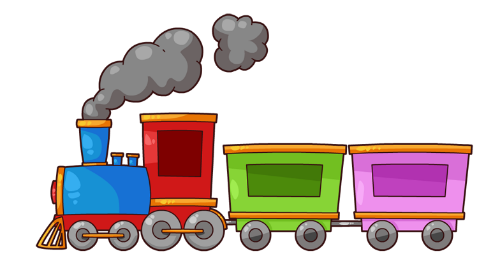 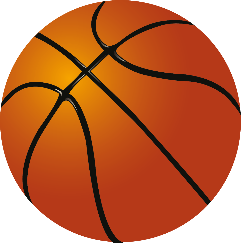 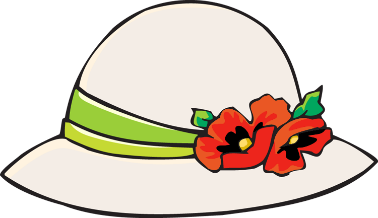 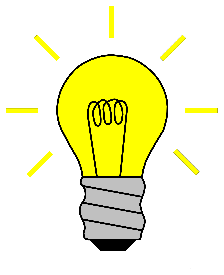 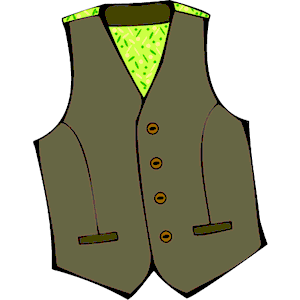 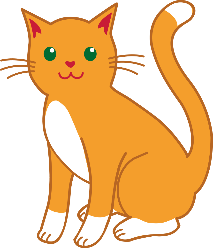 母音 Vowels
A a
E e
I i
O o
U u
Y
Y y
Points:
There are 2 ways to read the vowels.
The short (音読み) and the long (名前読み) sounds.
Listening
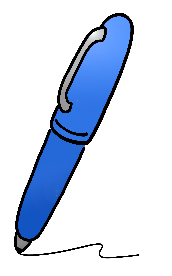 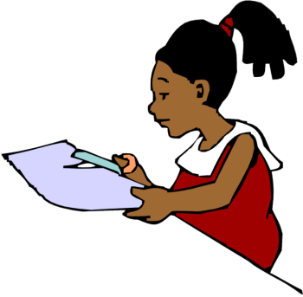 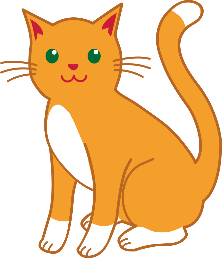 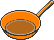 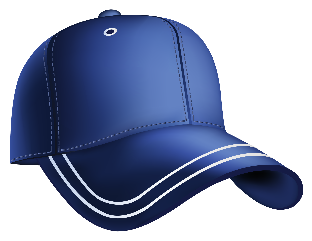 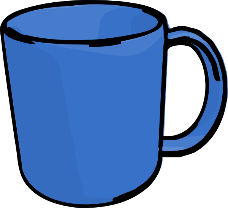 Short vowels reading activities (ConsonantVowelConsonant)
(Can-do for 3rd to 4th grade)
Roll the die and move along the path. Read the words aloud the words. Go back 3 spaces if you land on a lily pad.
Activity time!
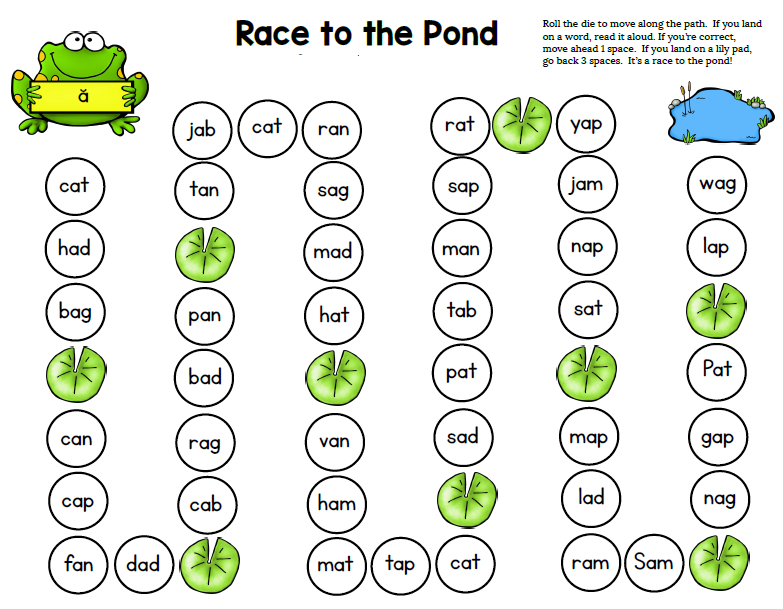 Ending sounds
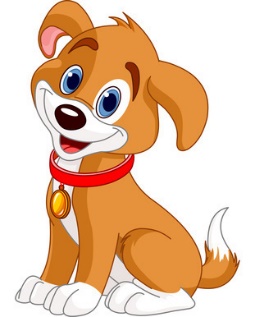 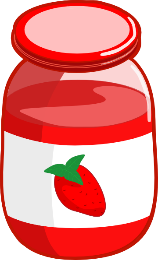 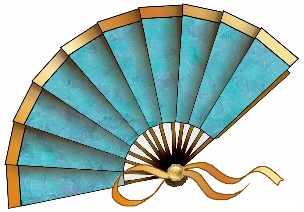 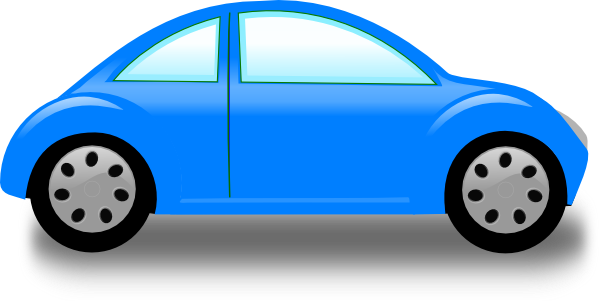 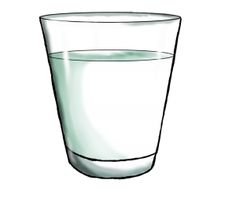 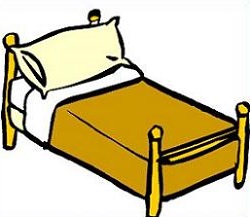 m	b	l	p	w	r	d	n	s	t	g
Shiritori Challenge!
Hint box
start
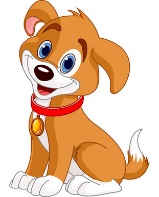 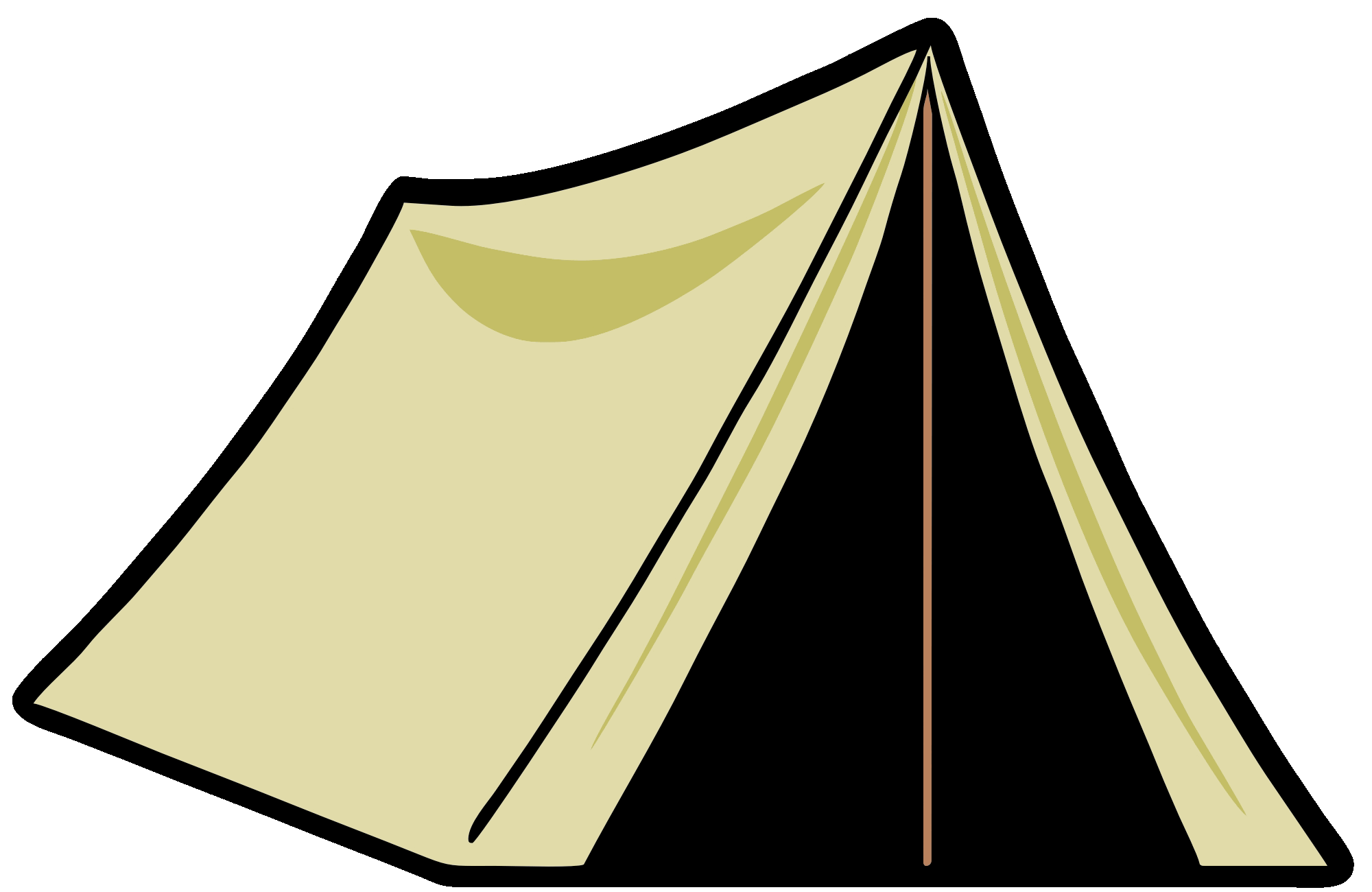 pen
(______)
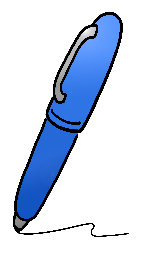 gum
nest
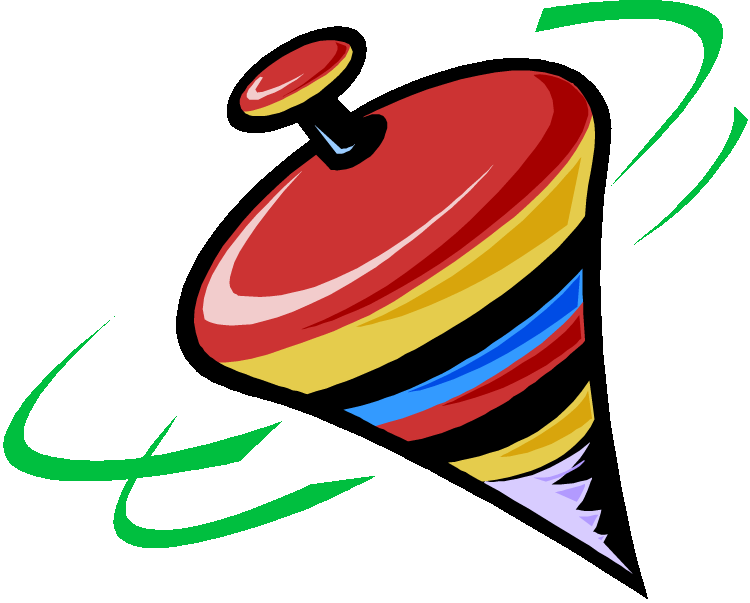 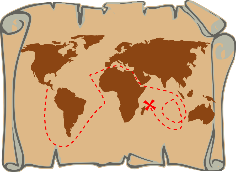 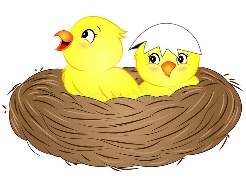 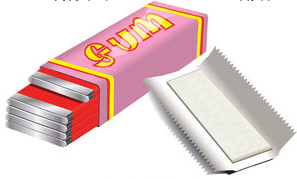 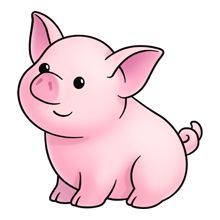 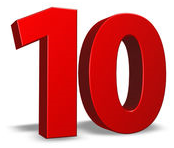 (______)
(______)
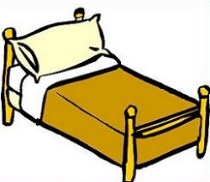 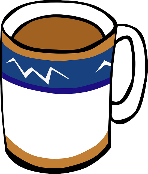 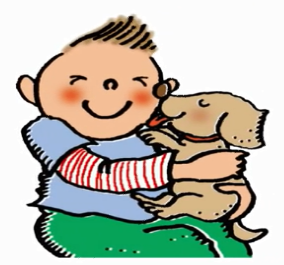 pet
(______)
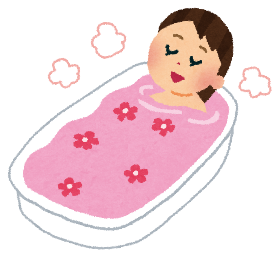 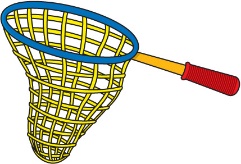 tub
(______)
net
(______)
Shiritori Challenge!
Hint box
start
pen
(map)
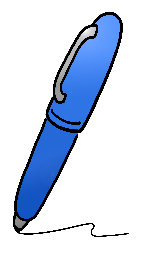 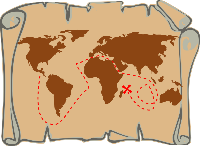 gum
nest
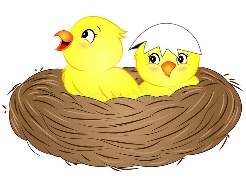 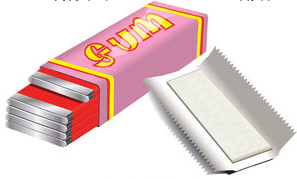 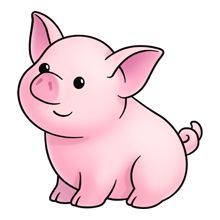 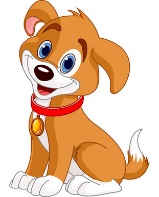 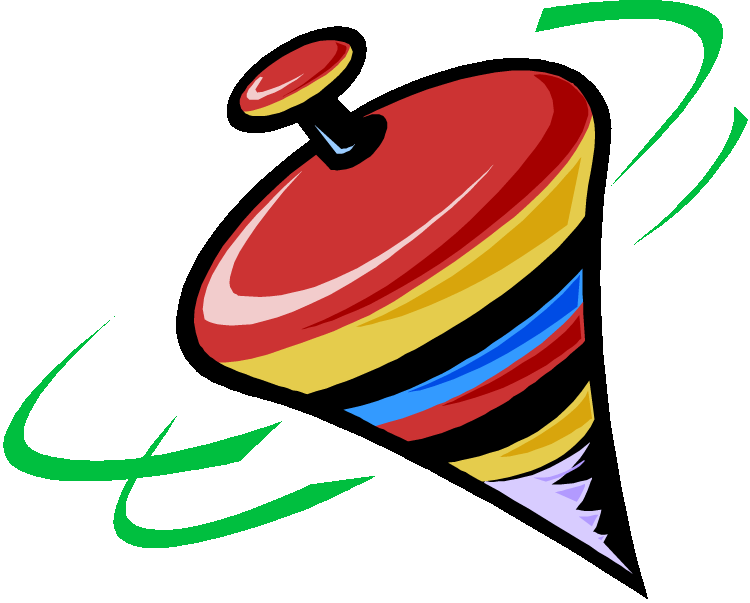 (top)
(dog)
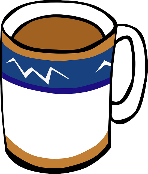 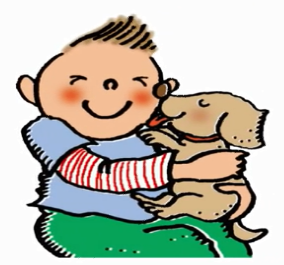 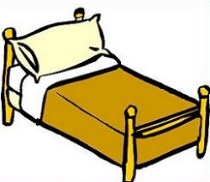 pet
(bed)
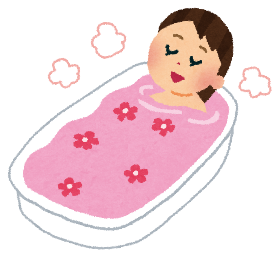 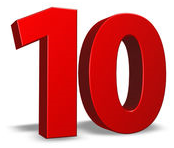 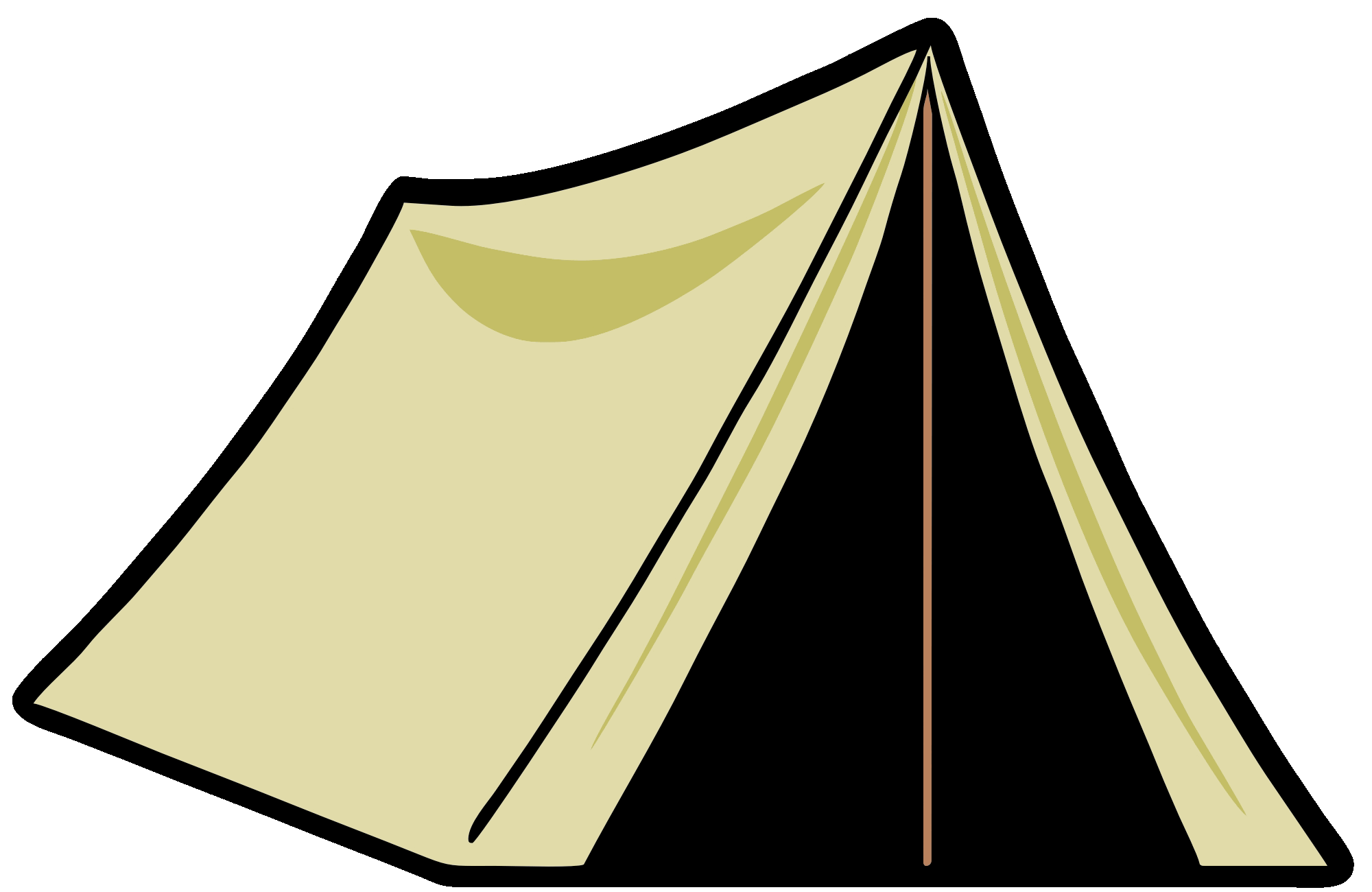 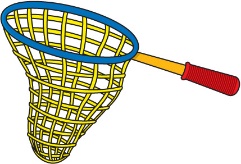 tub
(ten)
net
(tent)
Word families
(For struggling readers)
Word families
Why do we teach word families?
To give confidence to struggling readers.
To give advanced readers the concept of rhyming.
To give an efficient way to help children start reading.
To help in both reading and spelling.
Mastering word families gives way to reading longer words.
Word family reading practice:
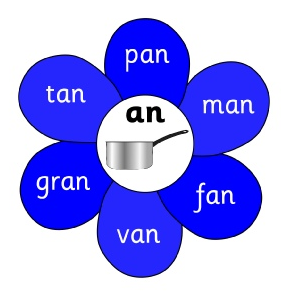 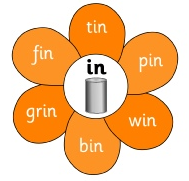 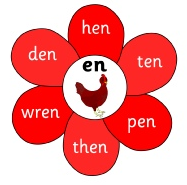 Word family reading practice:
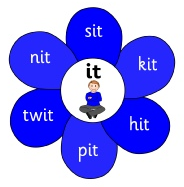 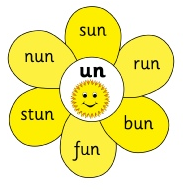 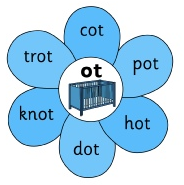 Which one doesn’t belong?
Activity time!
-an family
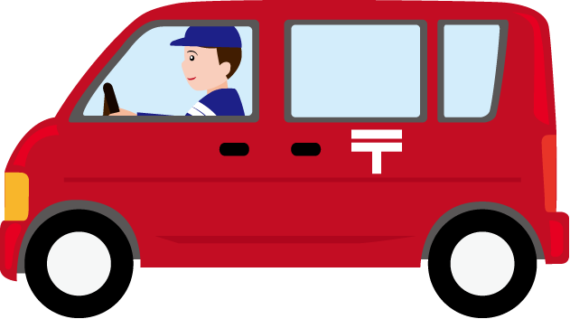 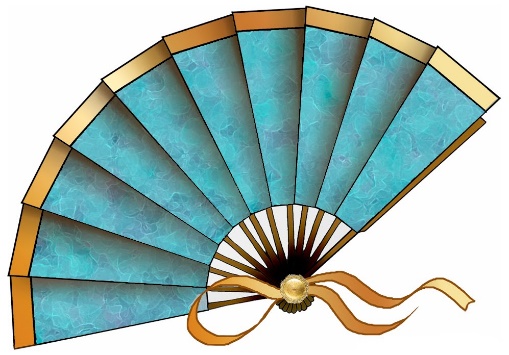 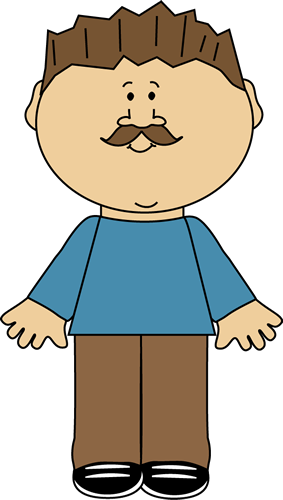 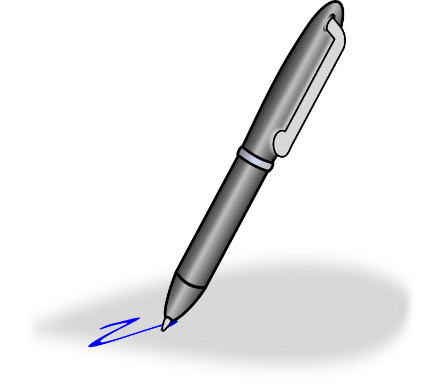 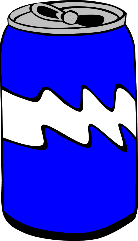 Which one doesn’t belong?
Activity time!
-an family
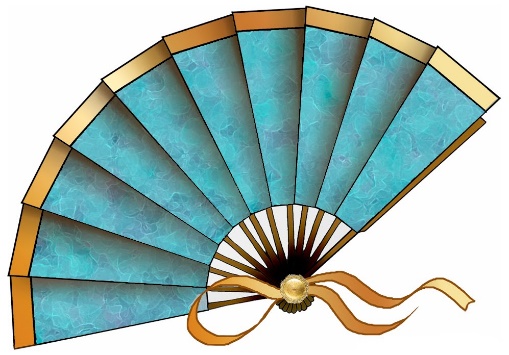 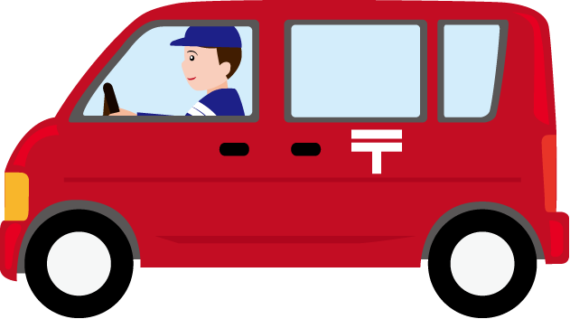 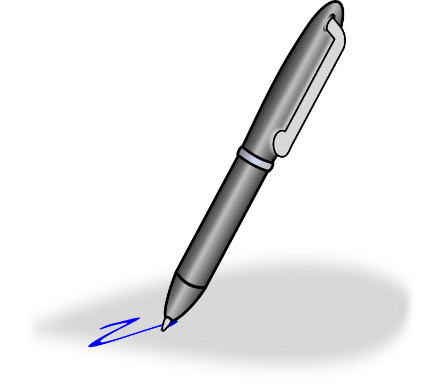 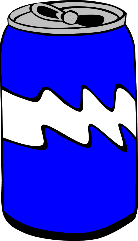 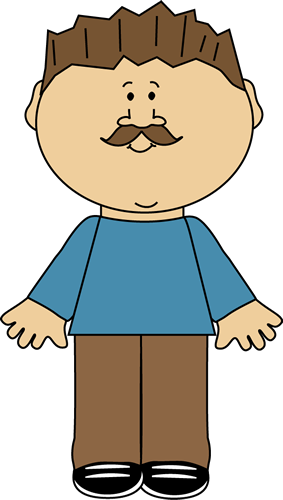 For your information:
Voiced and Voiceless alphabets
Soft C and G
子音 Consonants
B b
F f
Gg
H h
C c
D d
J j
Kk
L l
Mm
Nn
Pp
T t
V v
Ww
S s
Qq
R r
Y y
Z z
X x
子音 Consonants
B b
F f
Gg
H h
C c
D d
J j
Kk
L l
Mm
Nn
Pp
T t
V v
Ww
S s
Qq
R r
Y y
y
Z z
X x
We are cousins!
Pp
B b
Gg
Cc
Qq
Kk
D d
T t
F f
V v
Z z
S s
Soft C and G
C と G　は後ろにくる母音字が　a, o, u の時は音読みをします。
後ろに来る母音字が e, I のときは cはs とおなじ音、ｇはｊと同じ音となり、soft c,ｇと呼びます